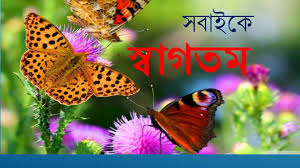 শিক্ষক পরিচিতি 
মাশকুরা খাতুন
সহকারী মৌলবী,
কাতলাসেন কাদেরিয়া কামিল মাদ্রাসা,সদর, ময়মনসিংহ।
ummemansura0011@gmail.com
পাঠ পরিচিতি 
দাখিল ষষ্ঠ শ্রেণি 
আকাইদ ও ফিকহ
৬ষ্ঠ অধ্যায়
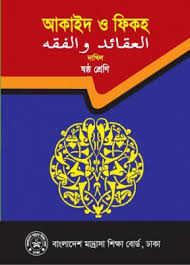 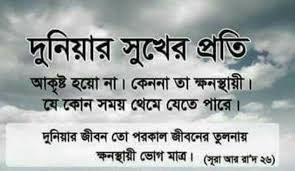 পরকাল
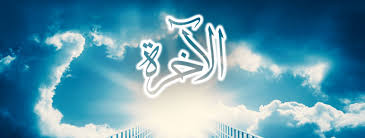 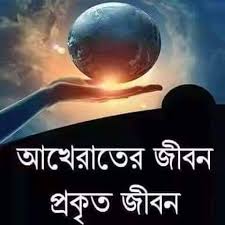 শিখনফল
এ পাঠ শেষে শিক্ষার্থীরা -
পরকাল কী তা জানতে পারবে ।
মৃত্যু সম্পর্কে জানতে পারবে।
মালাকুল মাওত সম্পর্কে জানতে পারবে।
কবর কী তা জানতে পারবে।
কবরের প্রশ্ন সম্পর্কে জানতে পারবে ।
পরকালকে আরবিতে আখেরাত বলে। মানুষের মৃত্যু থেকে শুরু করে কবর,হাশর,মিযান, পুলসিরাত,হিসাবনিকাশ, শাফাআত,জান্নাত জাহান্নাম ও আল্লাহ তাআলার সাথে সাক্ষাত এ গোটা জীবনকে আখেরাতের জীবন বলে।
মৃত্যু الموت
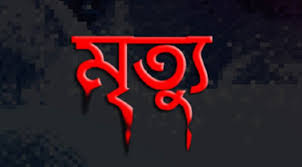 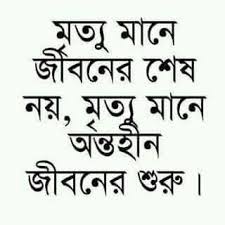 আখেরাতের ১ম স্তর হলো মৃত্যু ।
প্রাণী মাত্রই মরণশীল। প্রত্যেকেই মৃত্যু বরণ করতে হবে ।
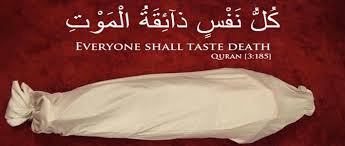 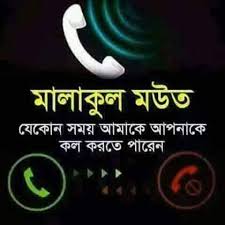 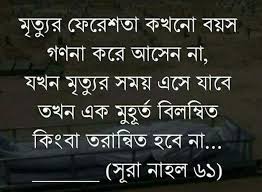 মৃত্যুর ফেরেশতা কে মালাকুল মাওত বলা হয়।
কবর
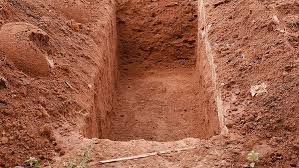 কবর
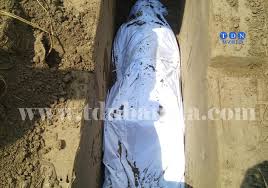 কবর
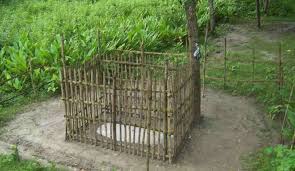 কবর হলো আখেরাতের ১ম মঞ্জিল ।
মরণের পরে মানুষকে বিশেষ করে মুসলমান কে কবরে রাখা হয়। কবর শব্দের অর্থ লোকচক্ষুর অন্তরাল করা বা আড়াল করা।
বারযাখ
মরণের পর থেকে কিয়ামত পর্যন্ত সময়কে কবর বা বারযাখের জীবন বলে। বারযাখ হলো দুই বস্তুর মধ্যকার দেয়াল পর্দা ।
কবরের প্রশ্ন
কবরে মুনকার ও নাকির নামক দুই জন ফেরেশতা এসে তিনটি প্রশ্ন করবে। প্রশ্ন তিনটি হলো -
من ربك
من دينك 
وما كنت تقول في هذا الرجل الذي بعث فيكم
একক কাজ
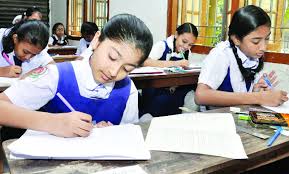 কারা কবরে প্রশ্ন করবেন?
দলীয় কাজ
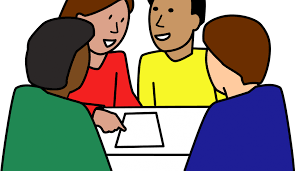 "কবর হলো আখেরাতের ১ম মঞ্জিল"-ব্যাখ্যা কর।
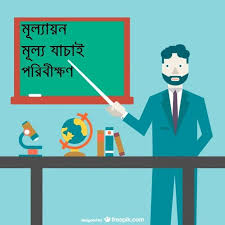 পরকালকে আরবিতে কী বলে?
কবর কী?
বারযাখ কাকে বলে?
বাড়ির কাজ
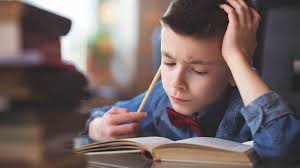 পরকাল সম্পর্কে দশটি বাক্য লিখে আন।
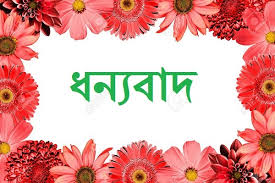